Postes exclus dans MesRHGC
Aucun changement des données du Code d’emploi est requis si un poste qui utilize ce code d’emploi devient exclu. 

Lors de la création du code d'emploi, sélectionnez le Code du syndicat approprié en notant que NA – non-affilié est réservé aux classifications non représentées uniquement, telles que PE, EX, LC, PMM, OCGCQ.

N.B. : Le champ Statut normes emploi/MO a comme défaut « Non exempté ». Peu importe qu'il s'agisse d'un cas de poste exclu, d'une personne exemptée ou d'un poste non représenté, ce champ reste « Non exempté ».
Classification
Aucun changement aux Données poste est requis 
si un poste devient exclu.

Gardez le même Code du syndicat (tel qu’automatiquement
affiché lorsque le code d’emploi est entré).

Lors de la création d’un poste, assurer vous de bien
vérifier que le Régime salarial est ajusté en conséquence
pour les groupes et niveaux suivants :
Classification
Lors de la création d’un poste, même si le poste n’est pas exclu, vous devez toujours Ajouter des renseignements relatifs à l’exclusion. Choisissez le Code exclusion approprié, par ex., 10-Non exclu, non essentiel, 42 – Groupe EX ou l’équiv de nom, 40-Nomination – arrêté-en Conseil.
Classification
Si dans le futur le poste devient exclu, vous allez devoir Ajouter des renseignements relatifs à l’exclusion. Cliquez sur le signe du plus (+) pour ajouter une autre ligne, entrer la date effet de l’exclusion, choisissez le Code exclusion approprié, (par ex., 22 – Gestion/Autorité/Resp. griefs, 24 – Conflit d’int./équipe gestion, 21-Fonctions impliquant pol./prog) et ensuite ajoutez les details concernant la situation pour l’exclusion dans la section Commentaire.

	Envoyez la lettre d’exclusion à la Rémunération
Relations de travail
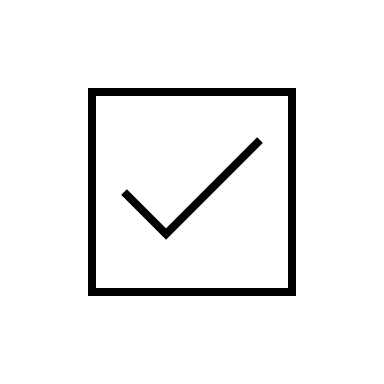 Enregistrer le changement à exclusion (dans la section Données emploi de l’employé) en ajoutant une ligne, indiquant la date effet de l’exclusion, l’Action : Modification données et le Motif : Chg sydicat–affect d’employé. 

Sous l’onglet Dossier syndical, modifier la Situation conv coll tel qu’approprié (par ex., 22 – Gestion/Autorité/Resp. griefs, 24 – Conflit d’int./équipe gestion, 21-Fonctions impliquant pol./prog).
Rémunération
Notes pour la Rémunération : 
Le champ Statut normes emploi/MO a comme défaut « Non exempté ». Peu importe qu'il s'agisse d'un cas de poste exclu, d'une personne exemptée ou d'un poste non représenté, ce champ reste « Non exempté ». 
Le Groupe admissibilité (sous l’onglet Paie) et le code IUN (sous l’onglet Régime salarial) ne devrait pas avoir à être ajusté si l’employé reste dans le même poste. Cependant, assurez-vous que le Régime salarial et le Groupe admissibilité indiqués sont les bonnes s’il s’agit des groupes et niveaux suivants :